Chapter 4 (p. 58-67)
Carbon and Molecular Diversity of Life
Miller & Urey Experiment
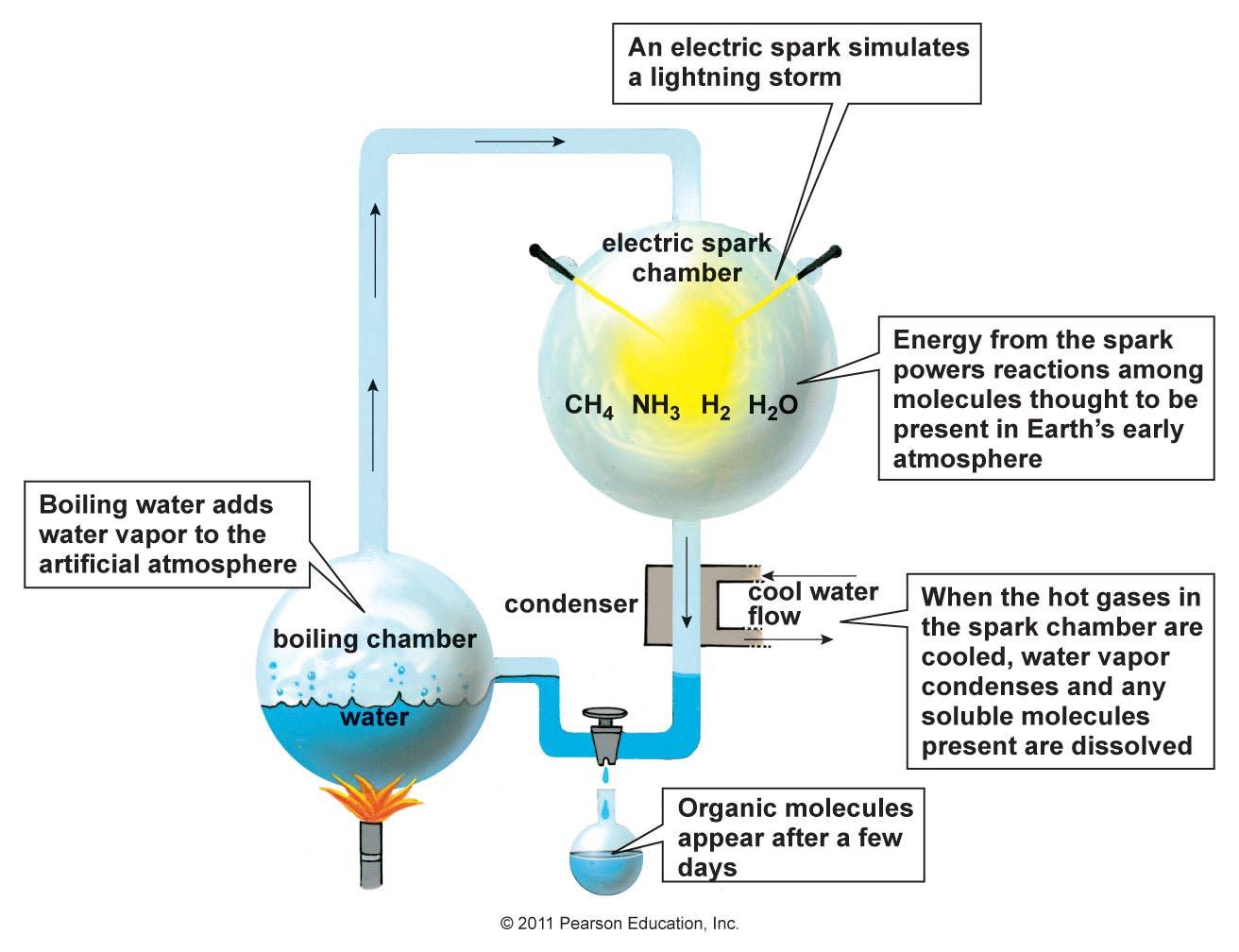 Variation in Carbon Skeletons
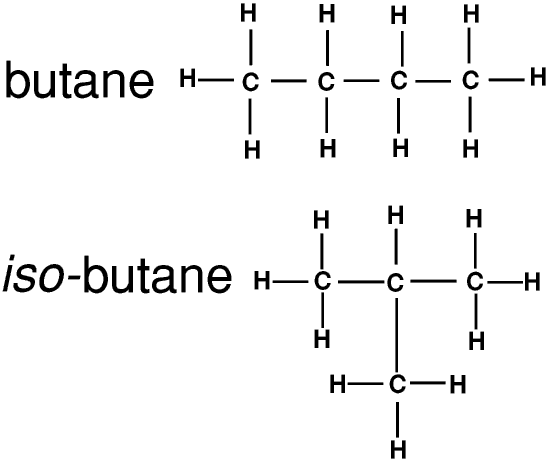 Length chain
Branching
Double bond position
Presence in rings
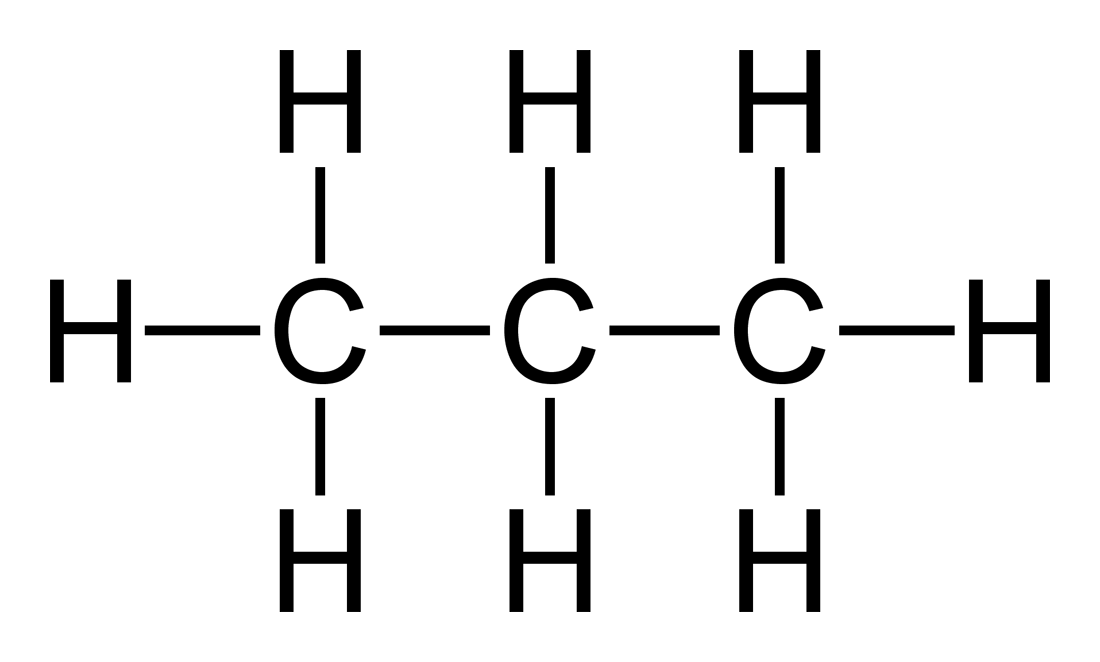 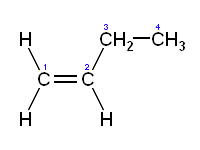 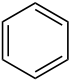 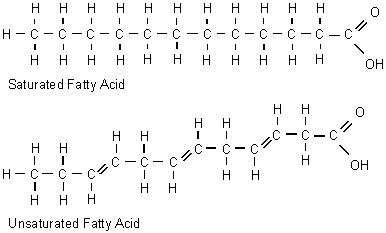 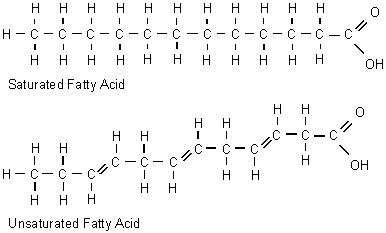 Isomers
Structural
Cis-trans
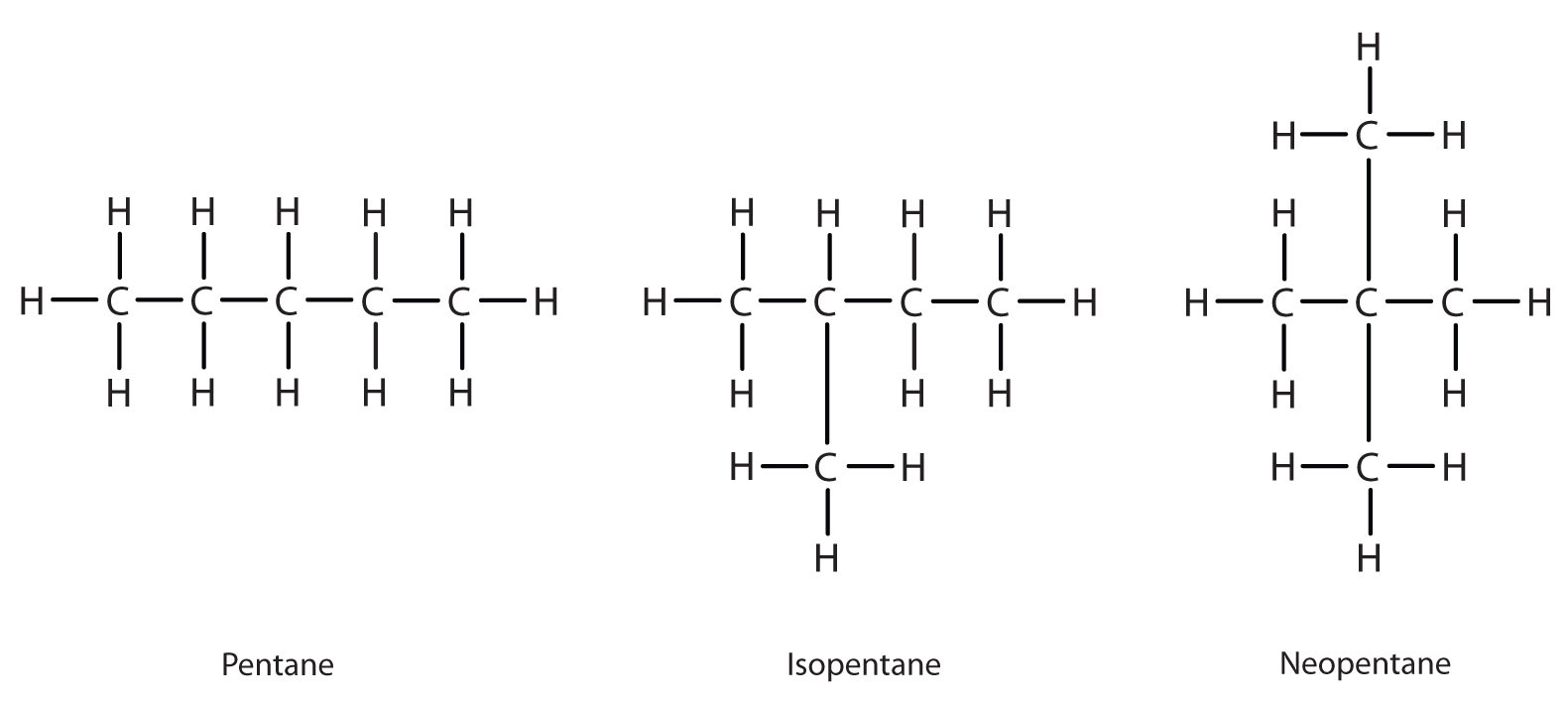 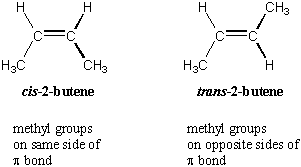 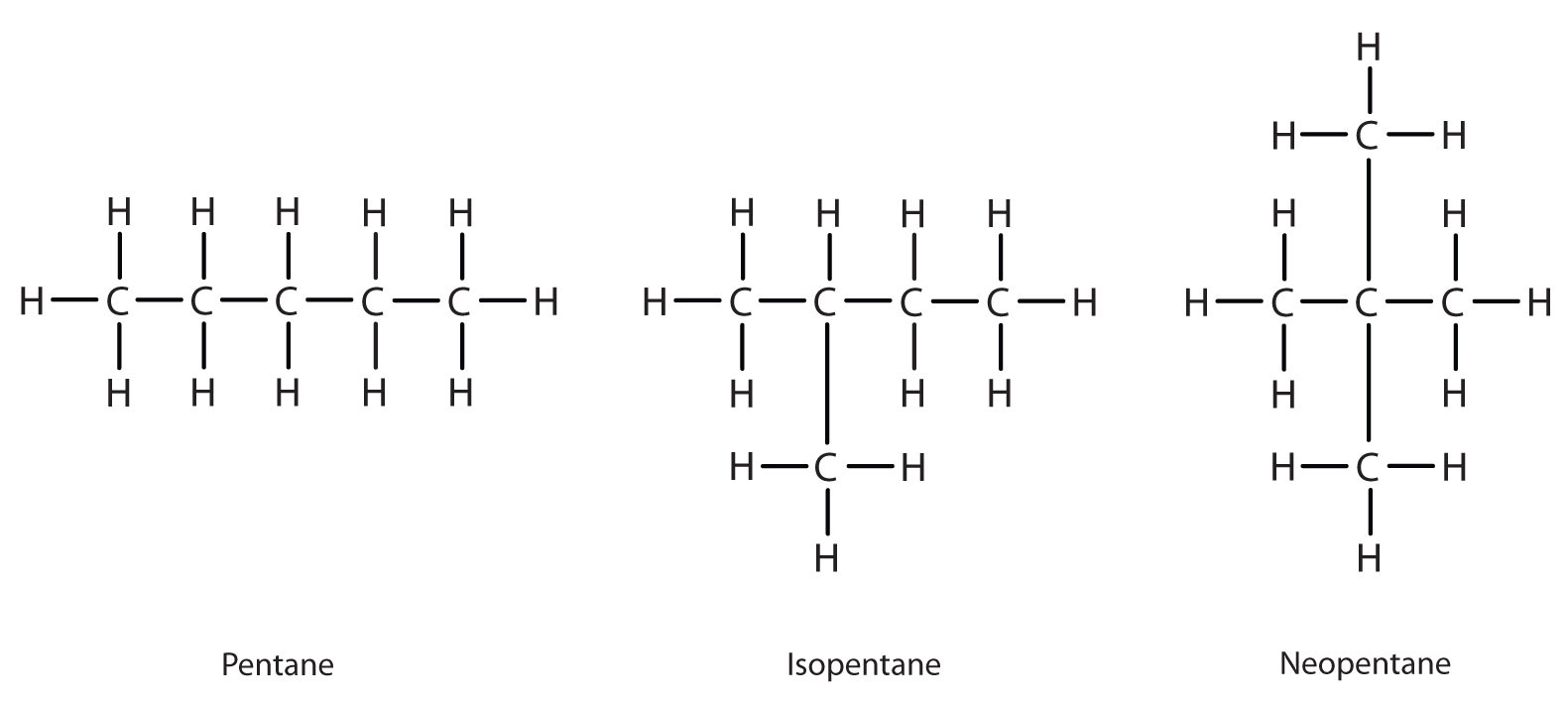 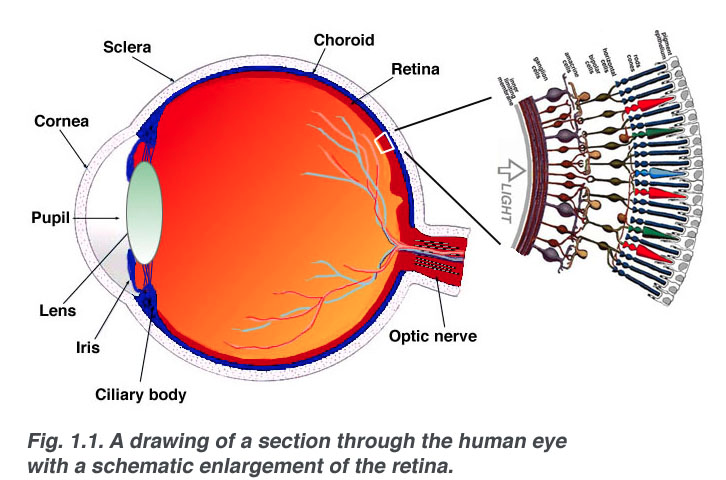 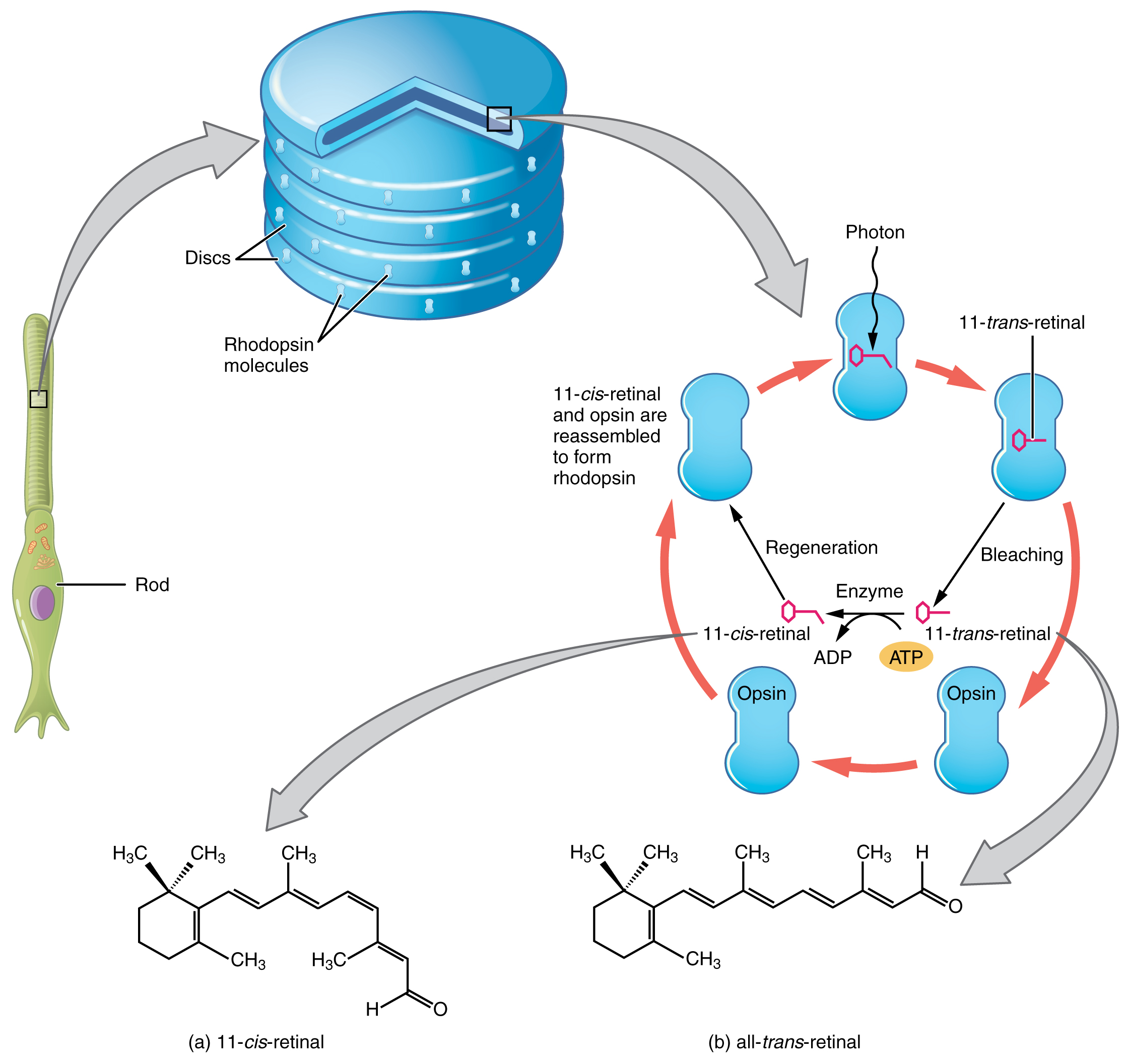 Functional Groups
Estradiol						Testosterone
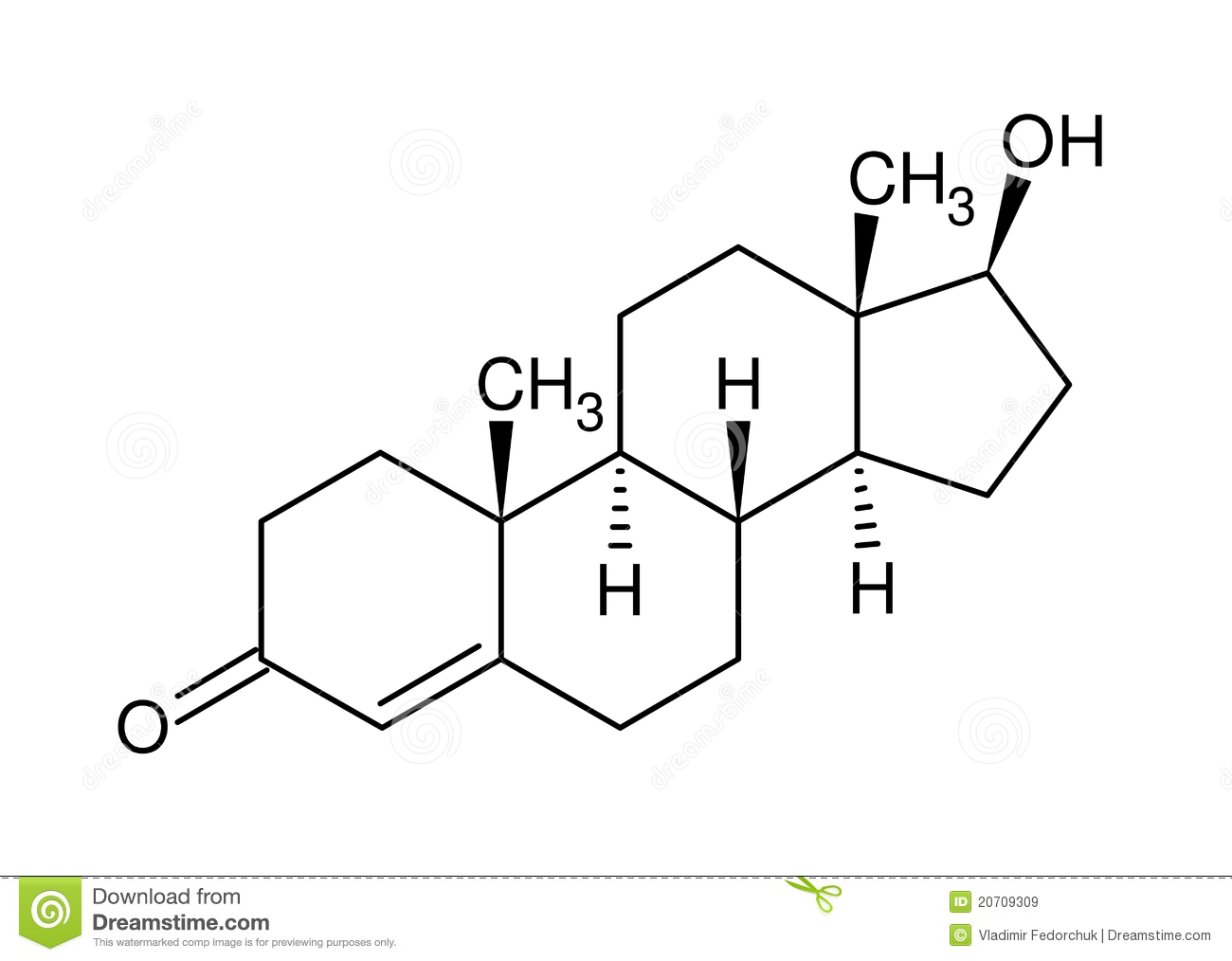 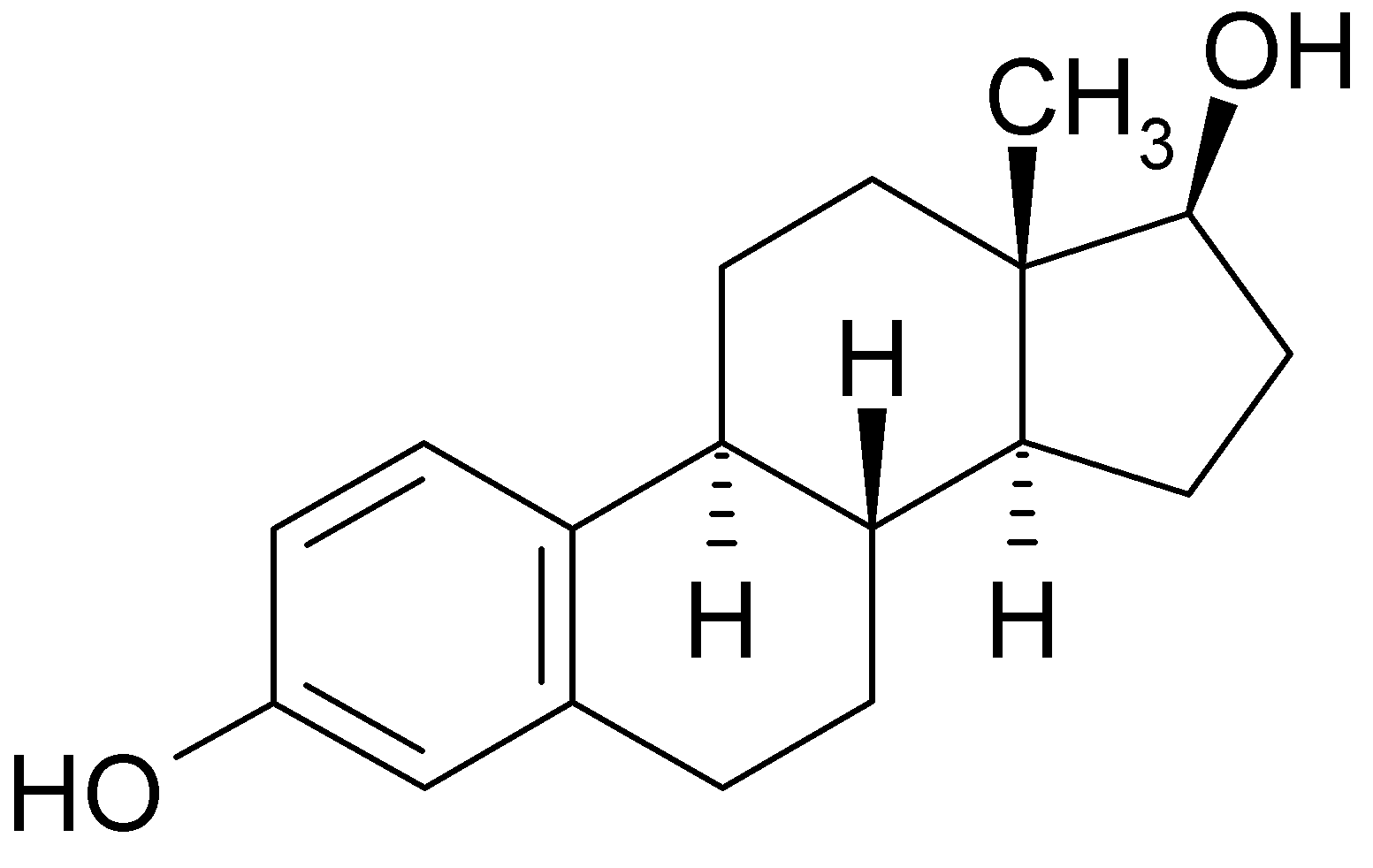 Hydroxyl
Ethanol
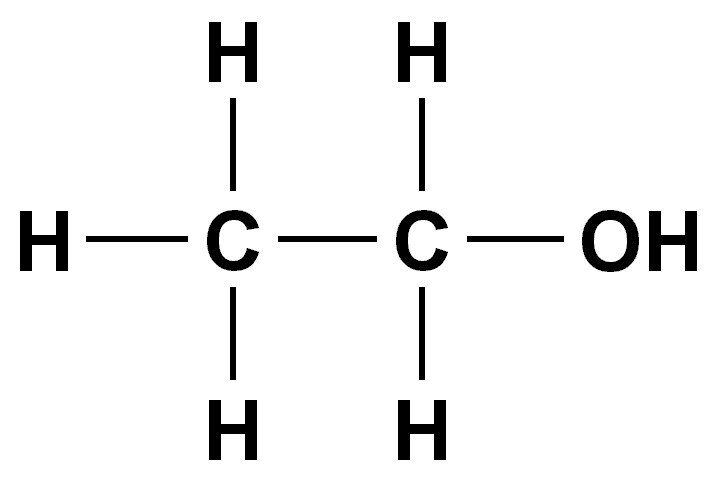 Carbonyl
Acetone						Propanal
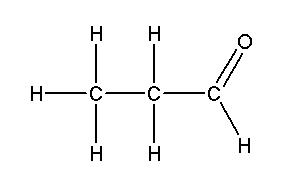 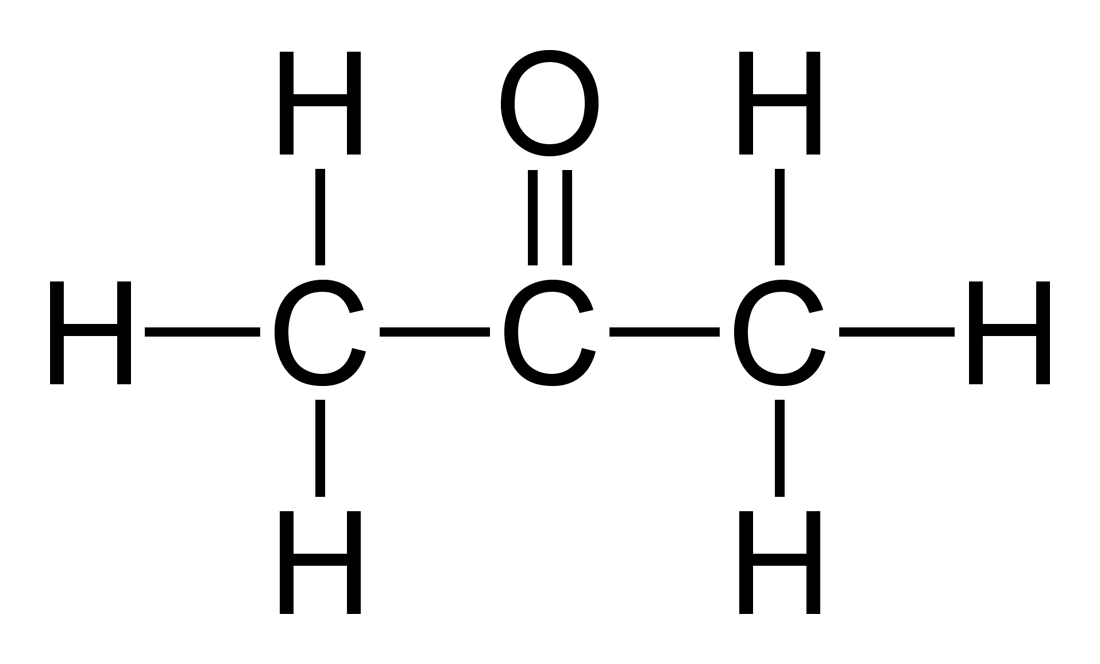 Carboxyl
Acetic acid
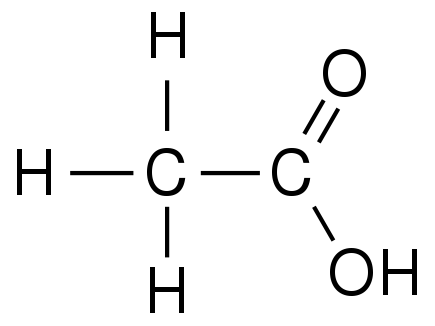 Amino
Glycine
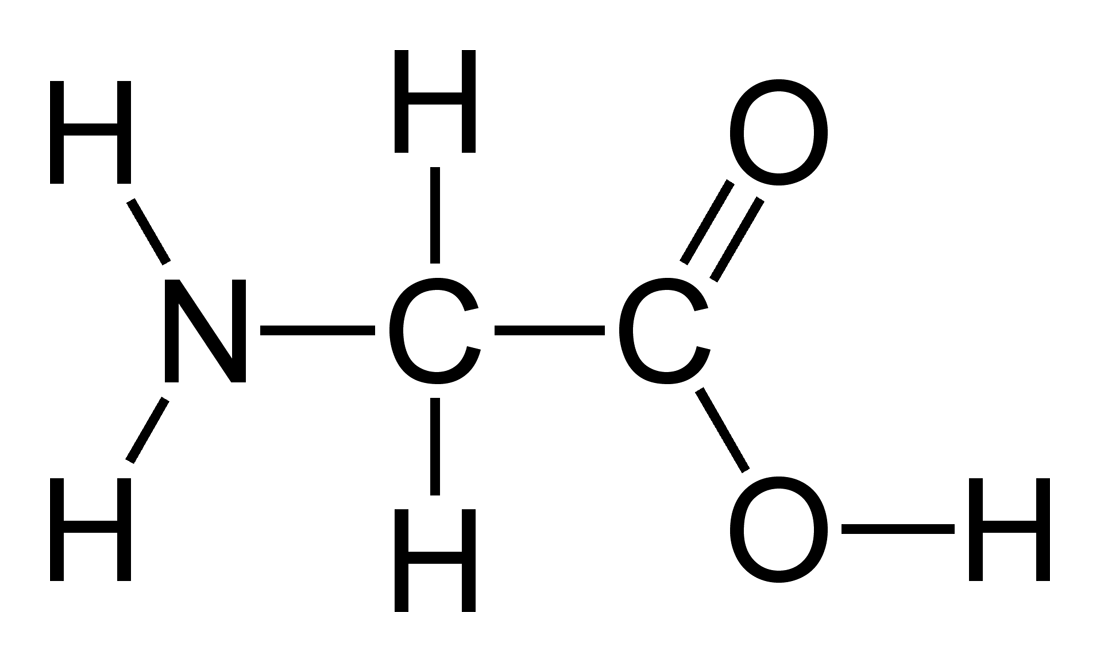 Sulfhydryl
Cysteine
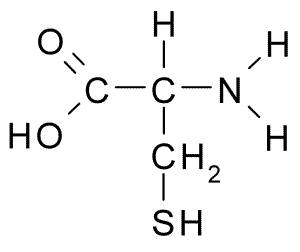 Phosphate
Adenosine triphosphate
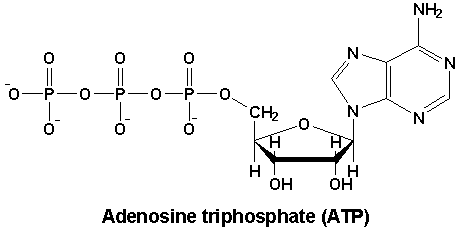 Methyl
5-Methyl cytosine
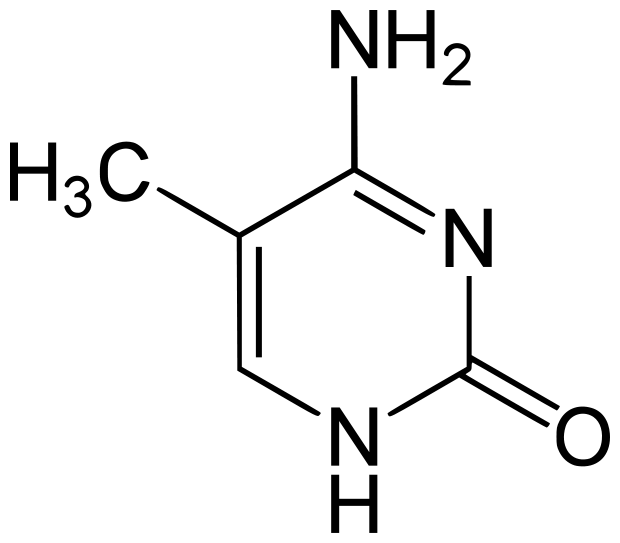